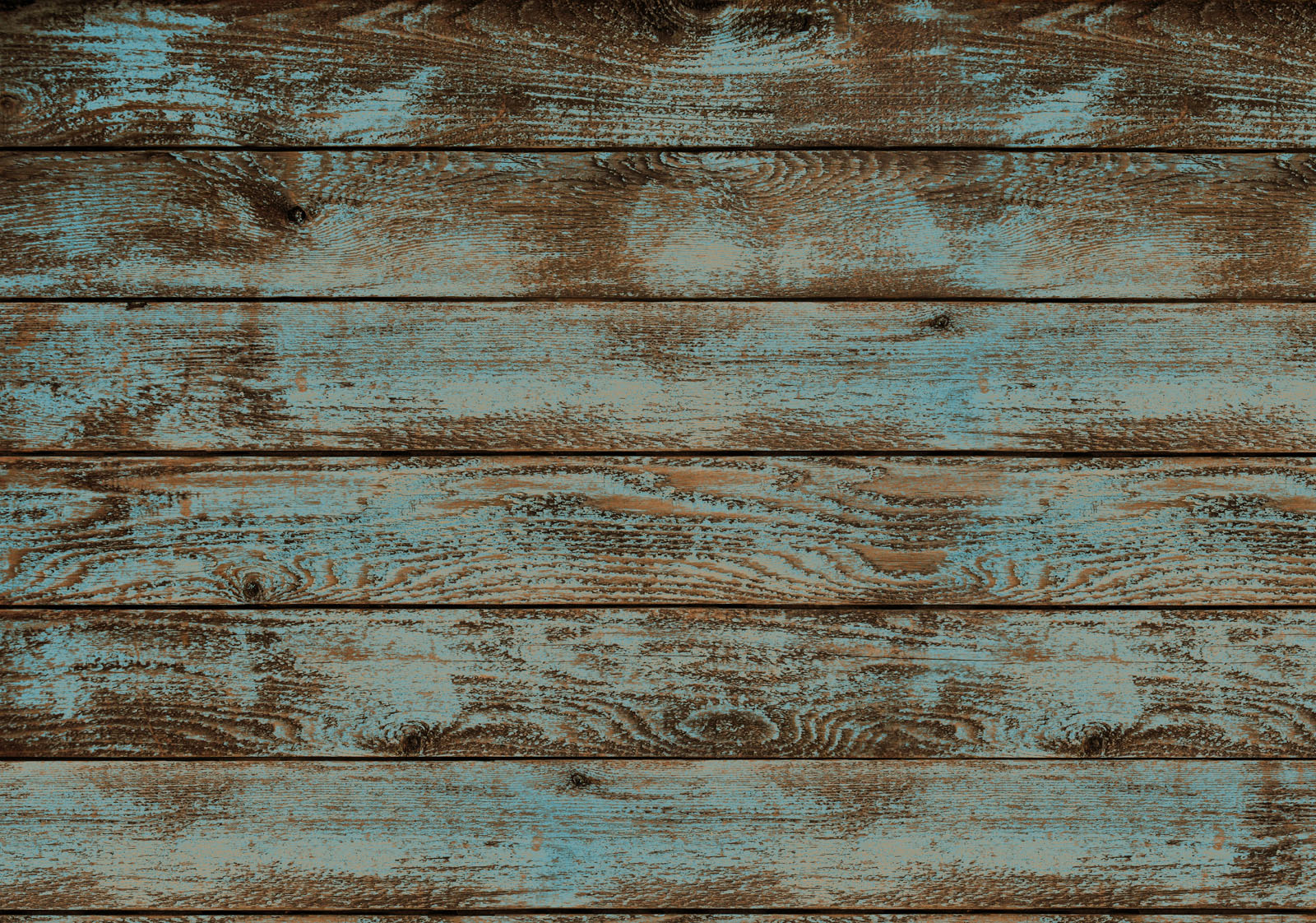 WELCOME
TO
NORTHWOOD
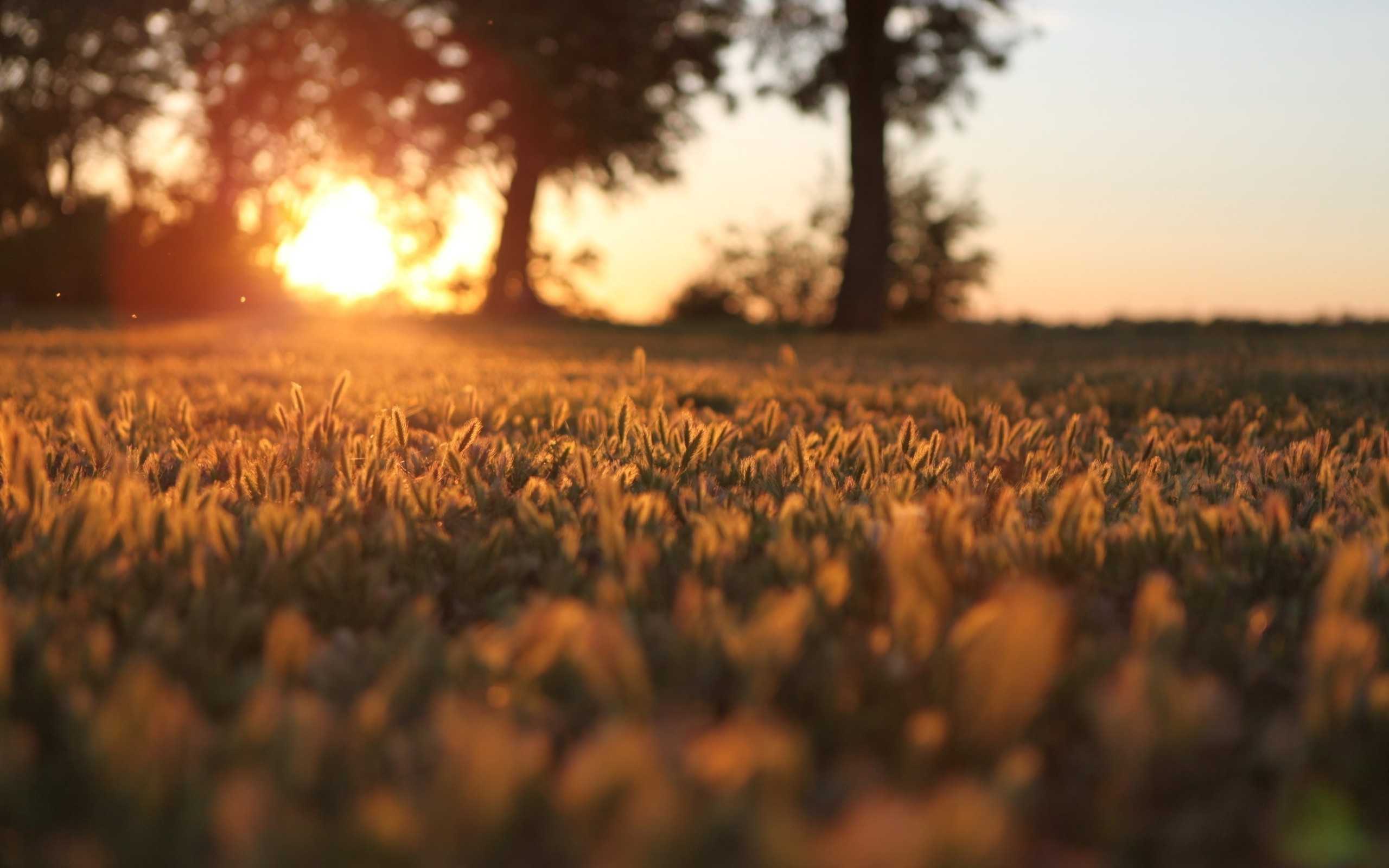 To whom
shall
we go?
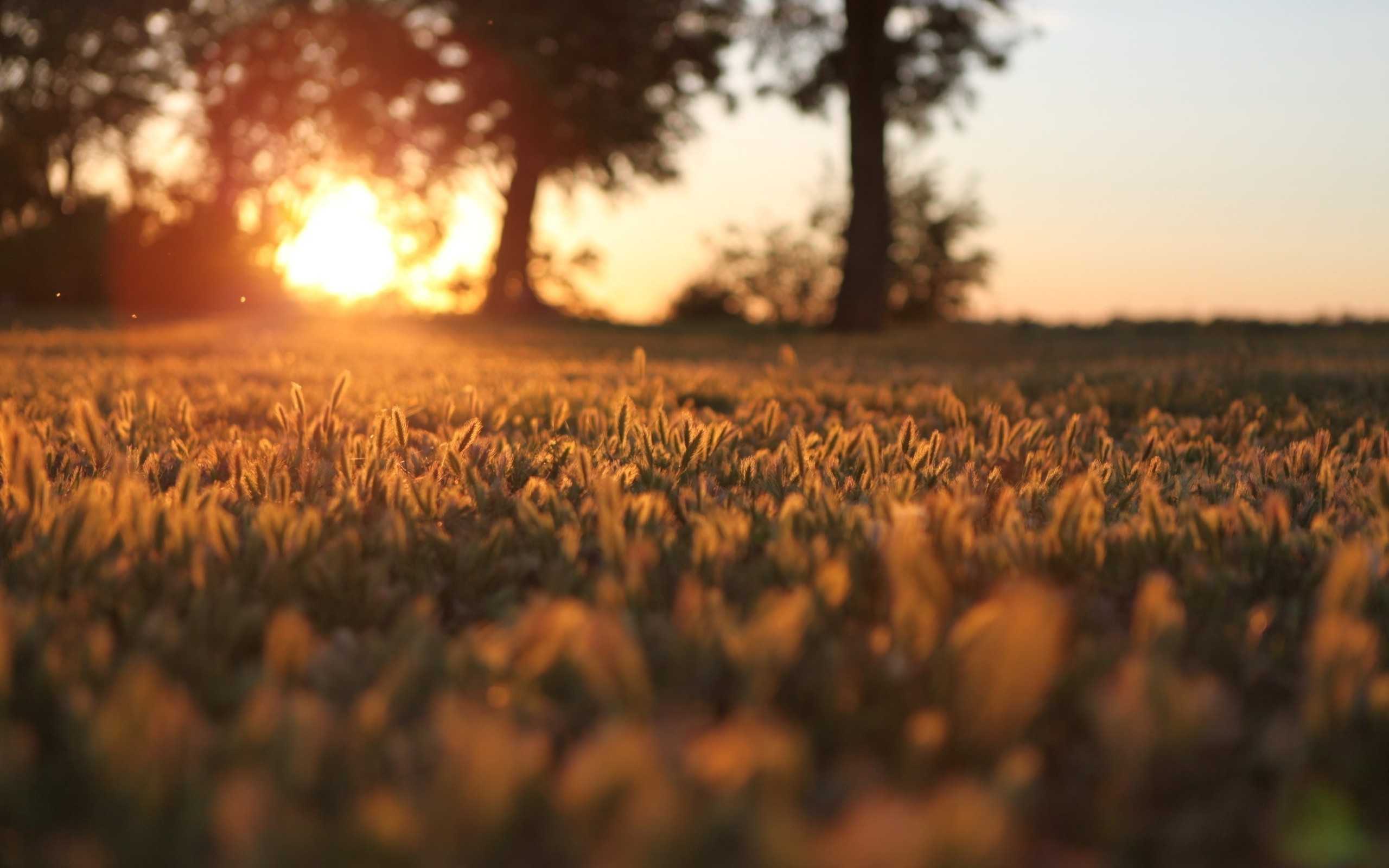 PASSIONS
To whom
shall
we go?
(1 Thessalonians 4)
PHILOSOPHIES
(Colossians 2)
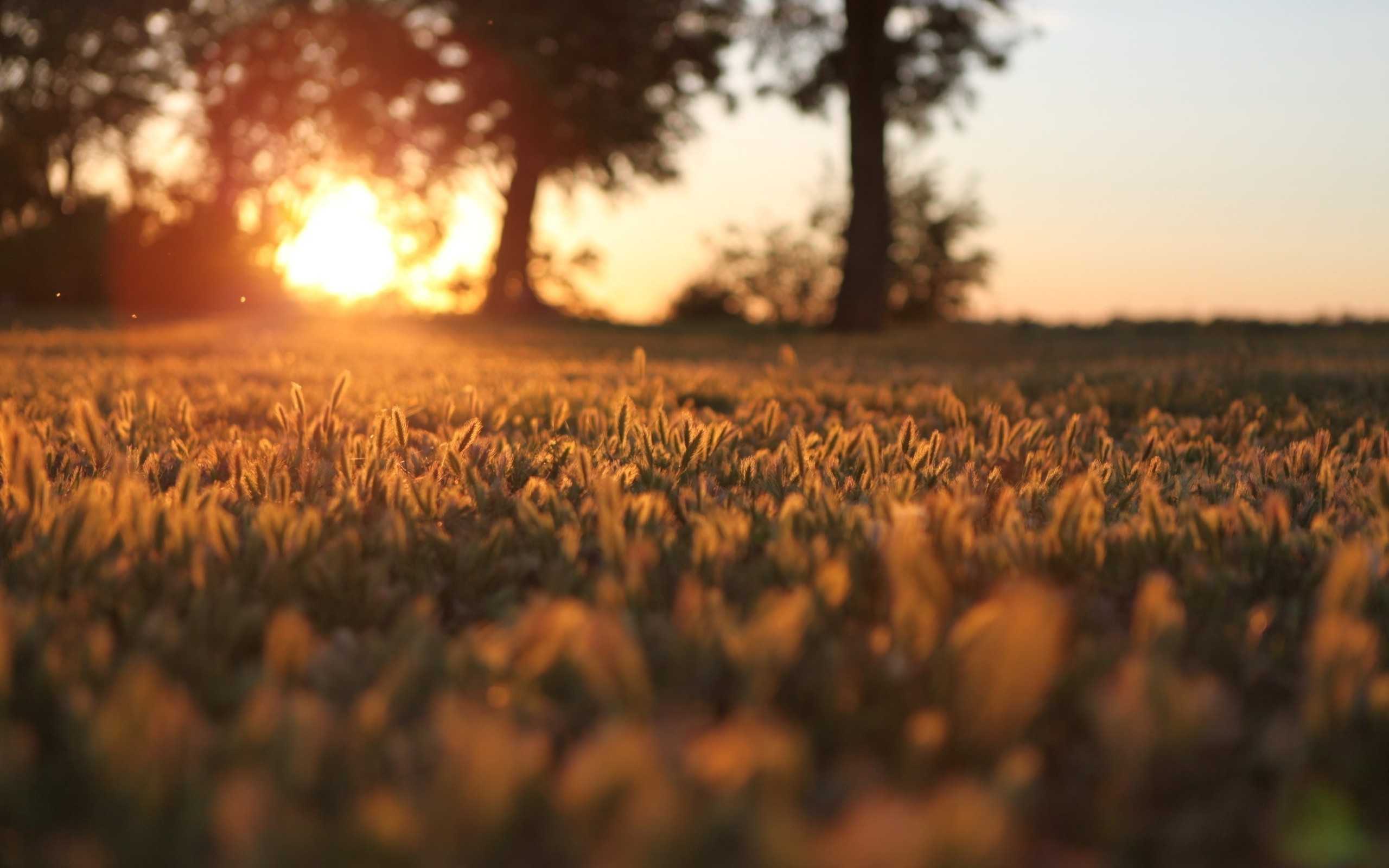 “ALL THE TREASURES OF WISDOM & KNOWLEDGE”
To whom
shall
we go?
Luke 11:29-32
1 Kings 10:1-10
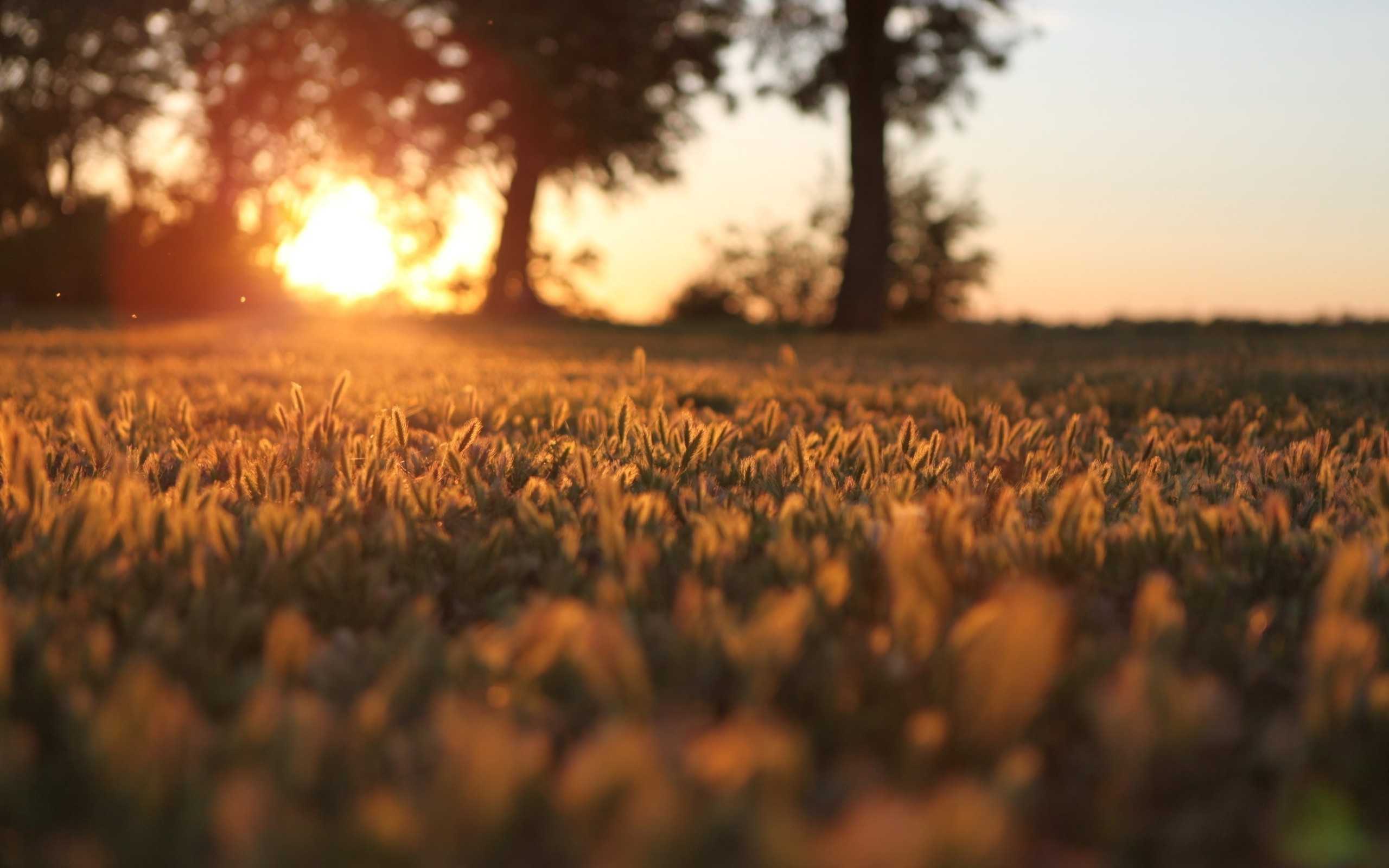 Isaiah 50
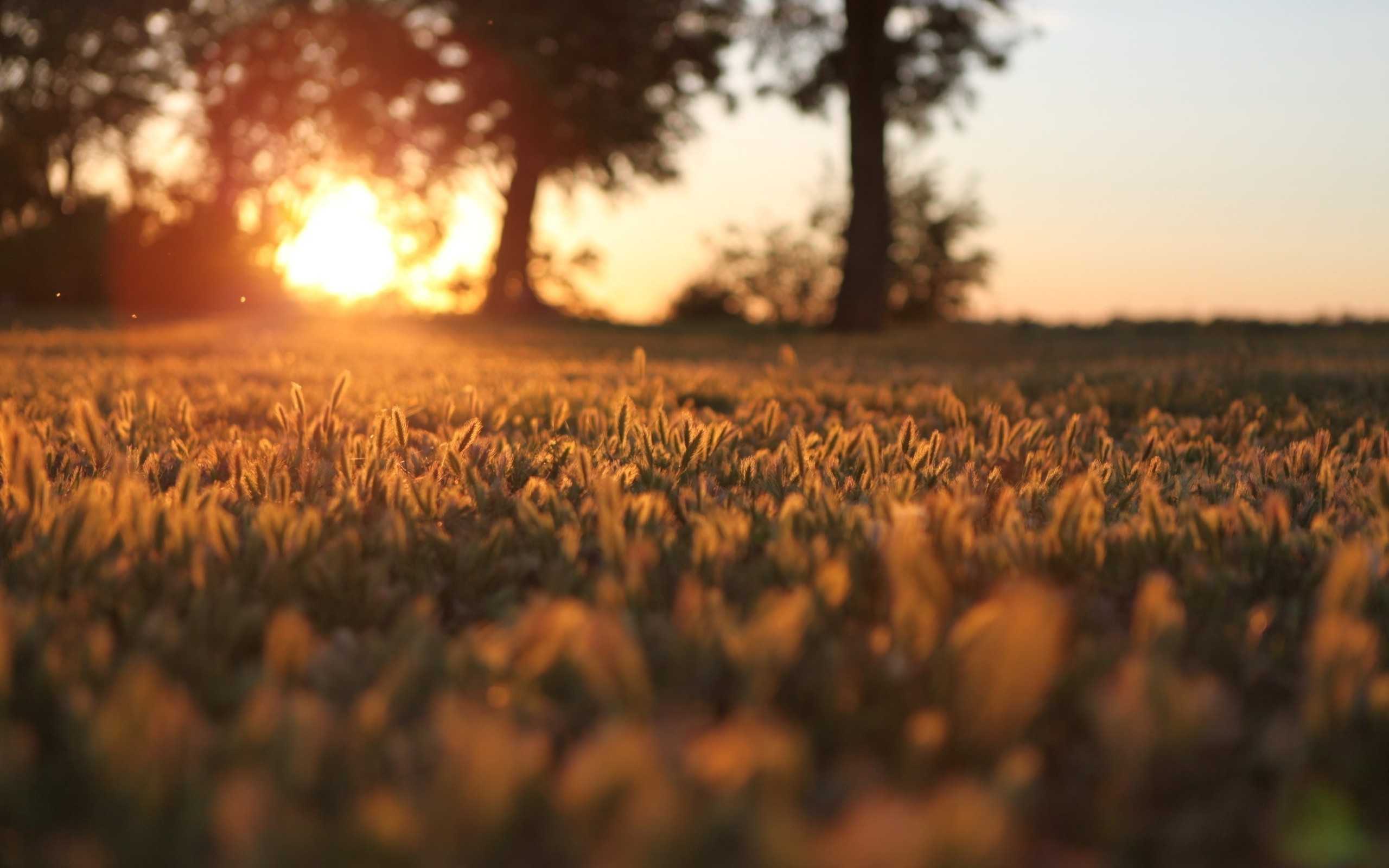 “Do not work for the food that perishes, but for the food that endures to eternal life, which the Son of Man will give to you.  For on him God the Father has set his seal… I am the bread of life; whoever comes to me shall not hunger, and whoever believes in me shall never thirst.”
(John 6:27, 35)
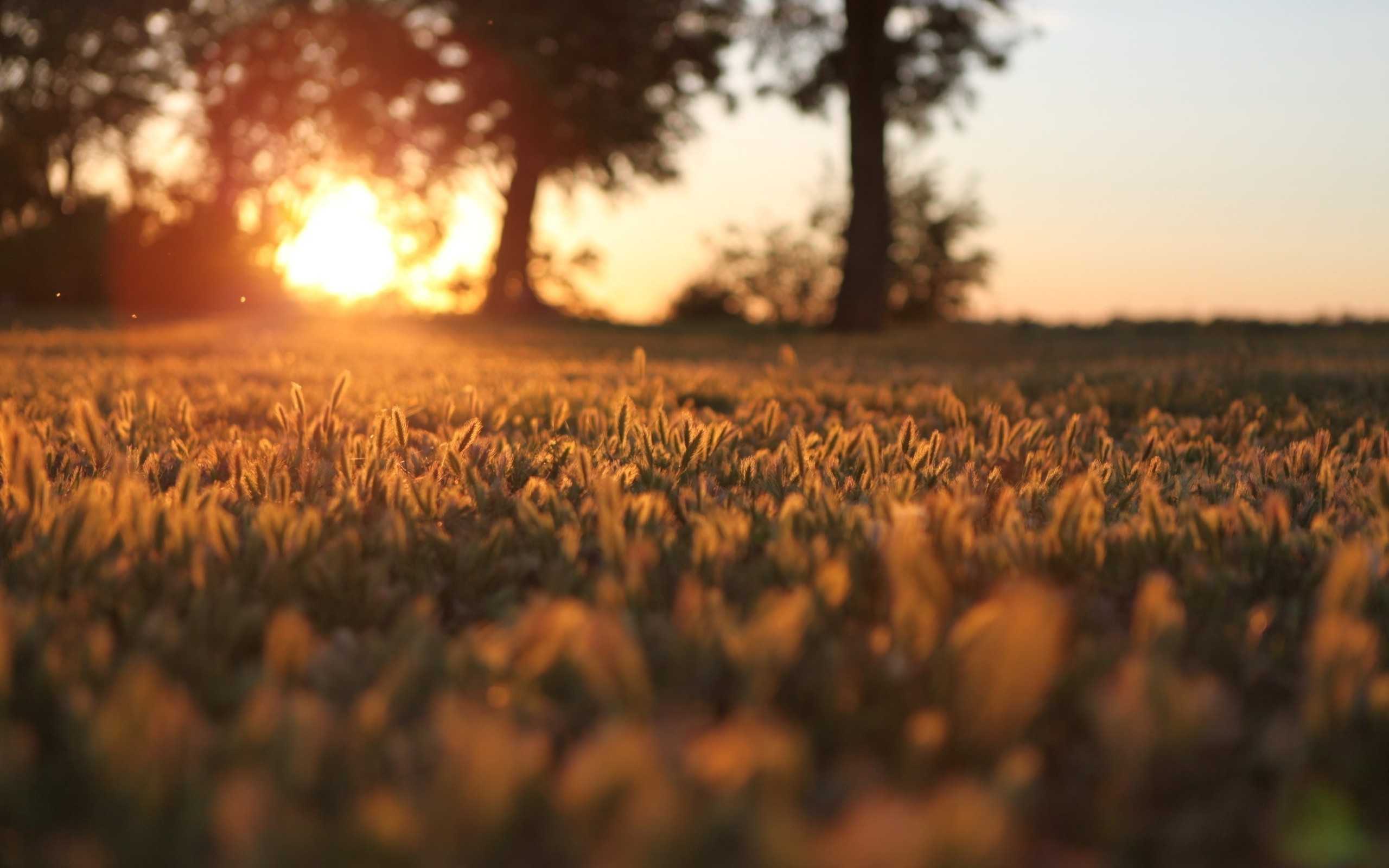 To whom
shall
we go?